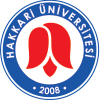 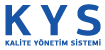 Memnuniyet Anketi Sonuçları
Hakkari Üniversitesi
Kalite Yönetim Sistemi
Dr. Emrah GÜL 
2023
Müşteri Memnuniyeti
Öğrencilere yapılan anket sonuçları toplam 2027 öğrenci yanıtlarından elde edilmiştir.
Müşteri Memnuniyeti Anketi
Müşteri Memnuniyeti Anketi(Öğrenci)
Açık Uçlu sorulara verilen yanıtlar
Öğrenci işlerinin daha ilgili davranması
Sorunlara daha ilgili olunması
Gezi faaliyetleri
Kampüs olanaklarının arttırılması
Kampüsün daha çok ağaçlandırılması
Yüz yüze eğitime geçilmesi
Çölemerik MYO (273 Öğrenci)Genel Memnuniyet % 62
Eğitim Fakültesi (651 Öğrenci)Genel Memnuniyet % 51
İİB Fakültesi (46 Öğrenci)Genel Memnuniyet % 60
İlahiyat Fakültesi (413 Öğrenci)Genel Memnuniyet % 56
Mühendislik Fakültesi (21 Öğrenci)Genel Memnuniyet % 58
Sağlık Meslek MYO ( 554 Öğrenci)Genel Memnuniyet % 57
Yüksekova MYO ( 69 Öğrenci)Genel Memnuniyet % 66
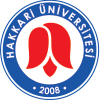 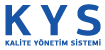 Memnuniyet Anketi Sonuçları
Hakkari Üniversitesi
Kalite Yönetim Sistemi
Dr. Emrah GÜL 
2023